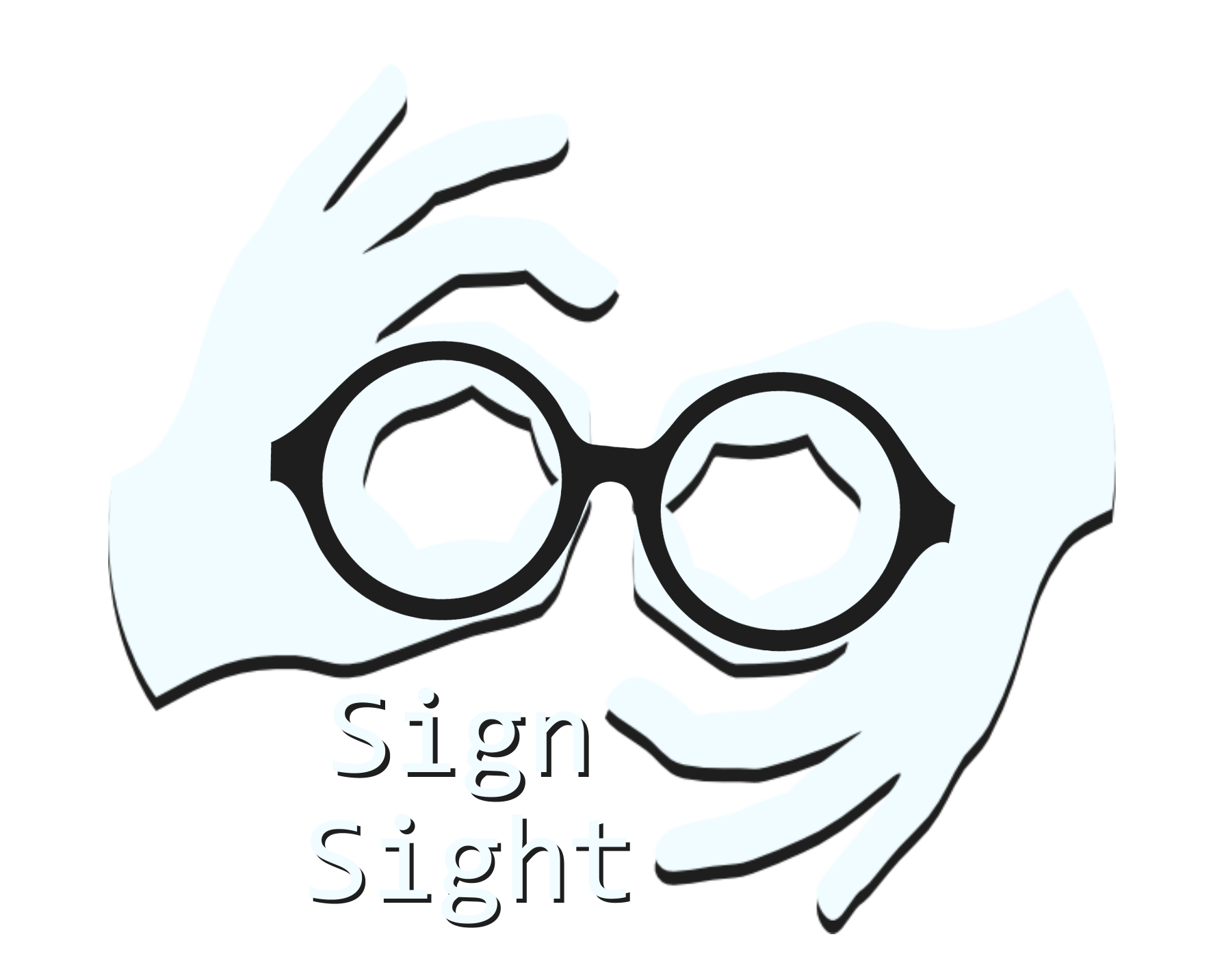 Group: Abbey Liu and Dalvir Singh
Translation: Unity
Goal:
Create a machine learning model to help dismantle the spoken/signed communication barrier, with a focus on American Sign Language
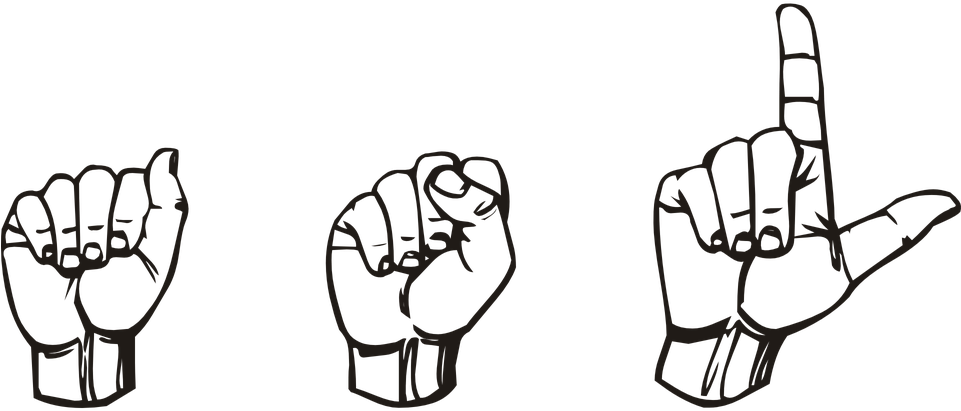 Translation: ASL
[Speaker Notes: Abbey]
Project Vision
Vision
Create a platform to evaluate how well our machine learning models work in real-time and static images
Steps 
Gather image data, and perform exploratory data analysis (EDA)
Build and train various machine learning models 
Design and develop a web application 
Integrate the model with the web application
Deploy the web application
Models
CNN, ResNet50, InceptionV3, YoloV3
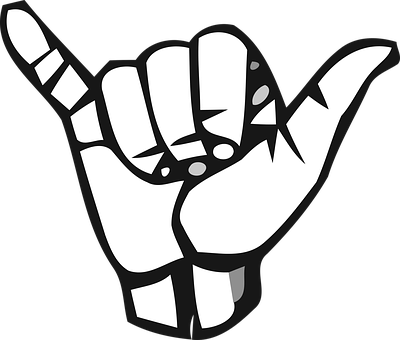 Translation: Y
Translation: Q
Data Set
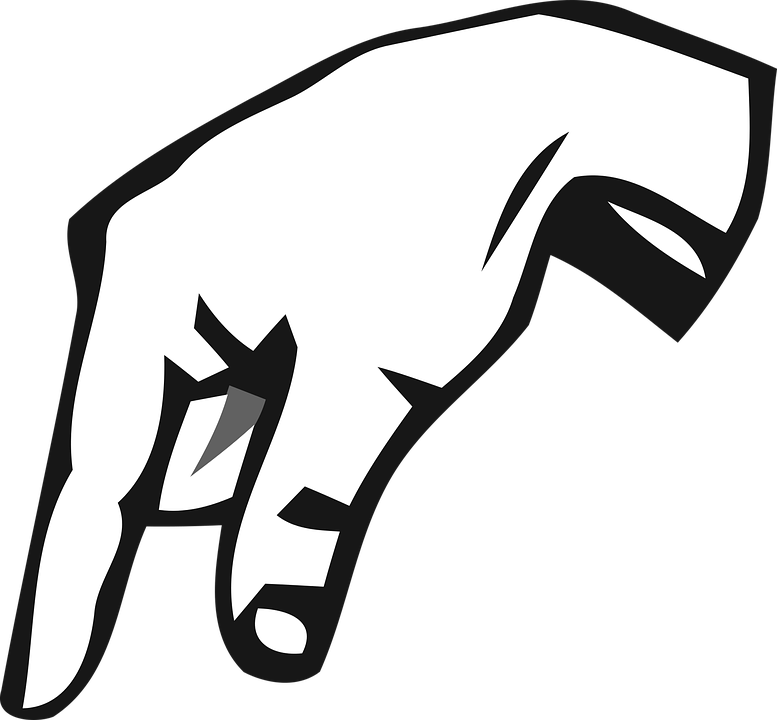 Sign Language MNIST
Original images feature gestures of multiple users against different backgrounds
Applied data augmentation
27,455 training + 7,172 testing grayscale images of size 28x28
Saved pixel values in CSV files
ASL signs for all 26 letters
Skipped J and Z since those gestures include motion
Multi-class classification problem
mutually exclusive
[Speaker Notes: Abbey]
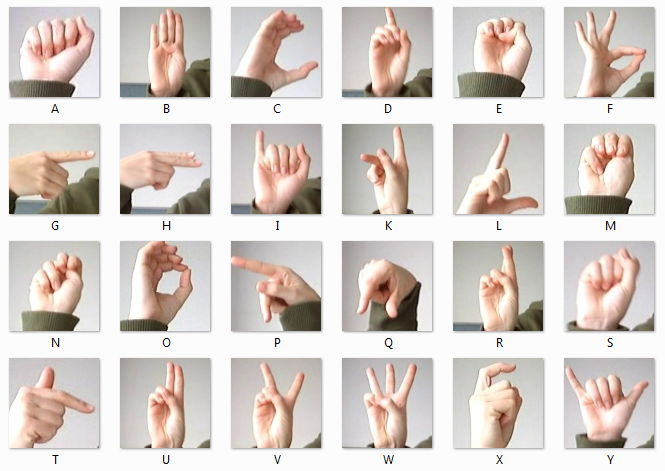 Sign Language MNIST
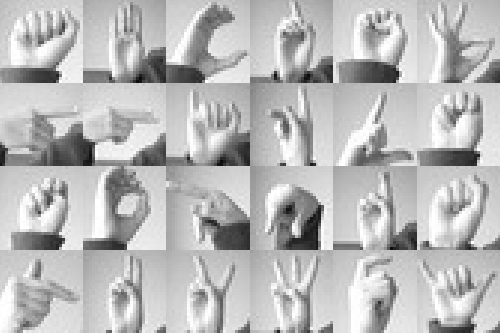 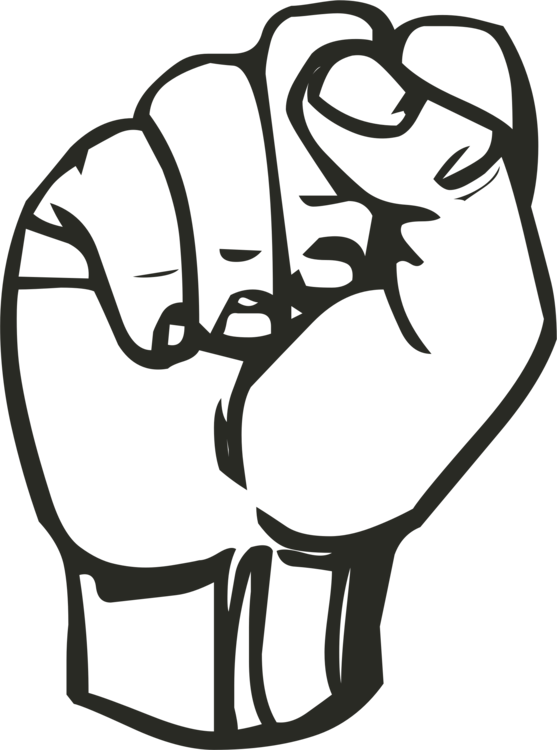 Very, very clean
Different background were still relatively clean
Synthetic augmentation does not create same level of diversity as a good dataset of different images
Cropped hands
Only alphabetical characters
ASL in context is phrases and words
Data Set Limitations
We decided to only use this dataset to focus on training models and deployment.
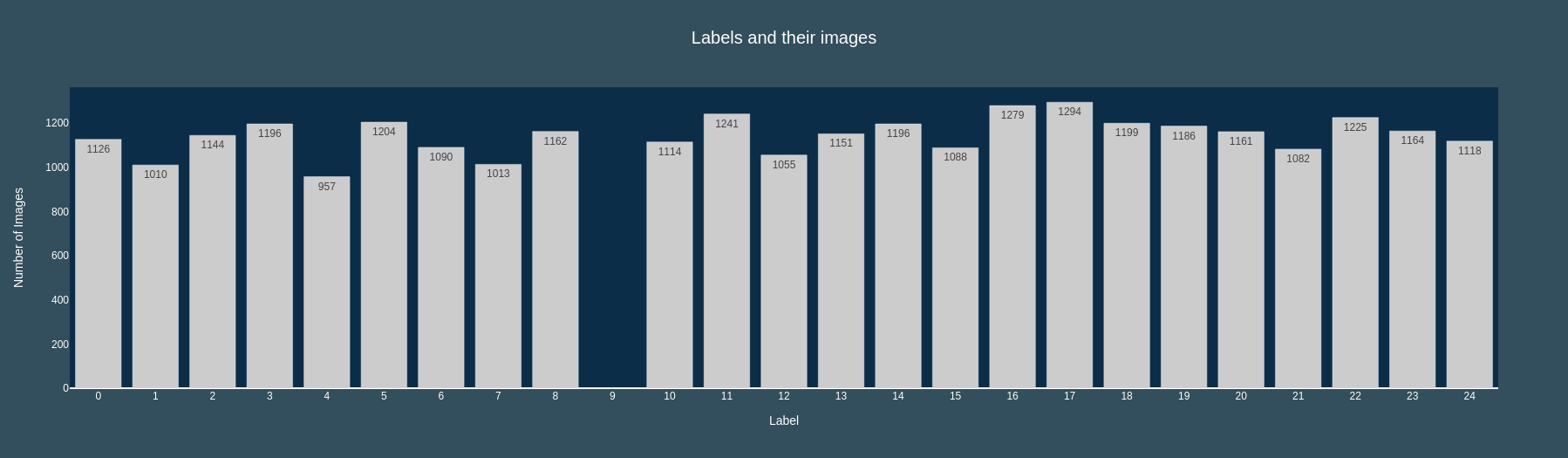 Training Data Distribution, 9 = J and 25 = Z are not in dataset
Model 1: CNN (Convolutional Neural Network)
Classic choice
All layers have multiple convolutional filters, which perform dimensionality reduction
Capture the most important features of an image
Easiest and fastest to train
Architecture
3 convolutional layer
1 Flatten layer
2 dense layer
Softmax activation function
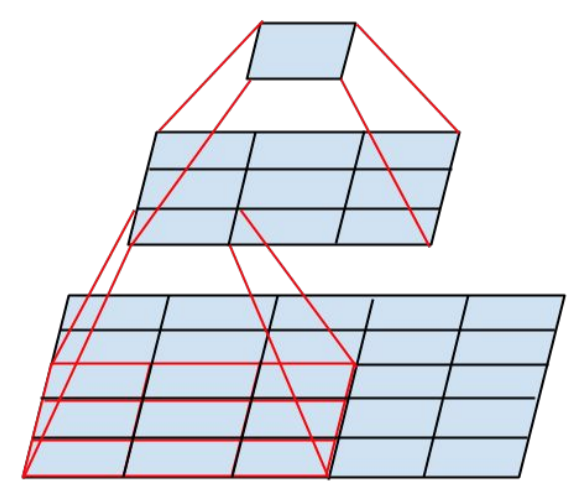 Translation: Z
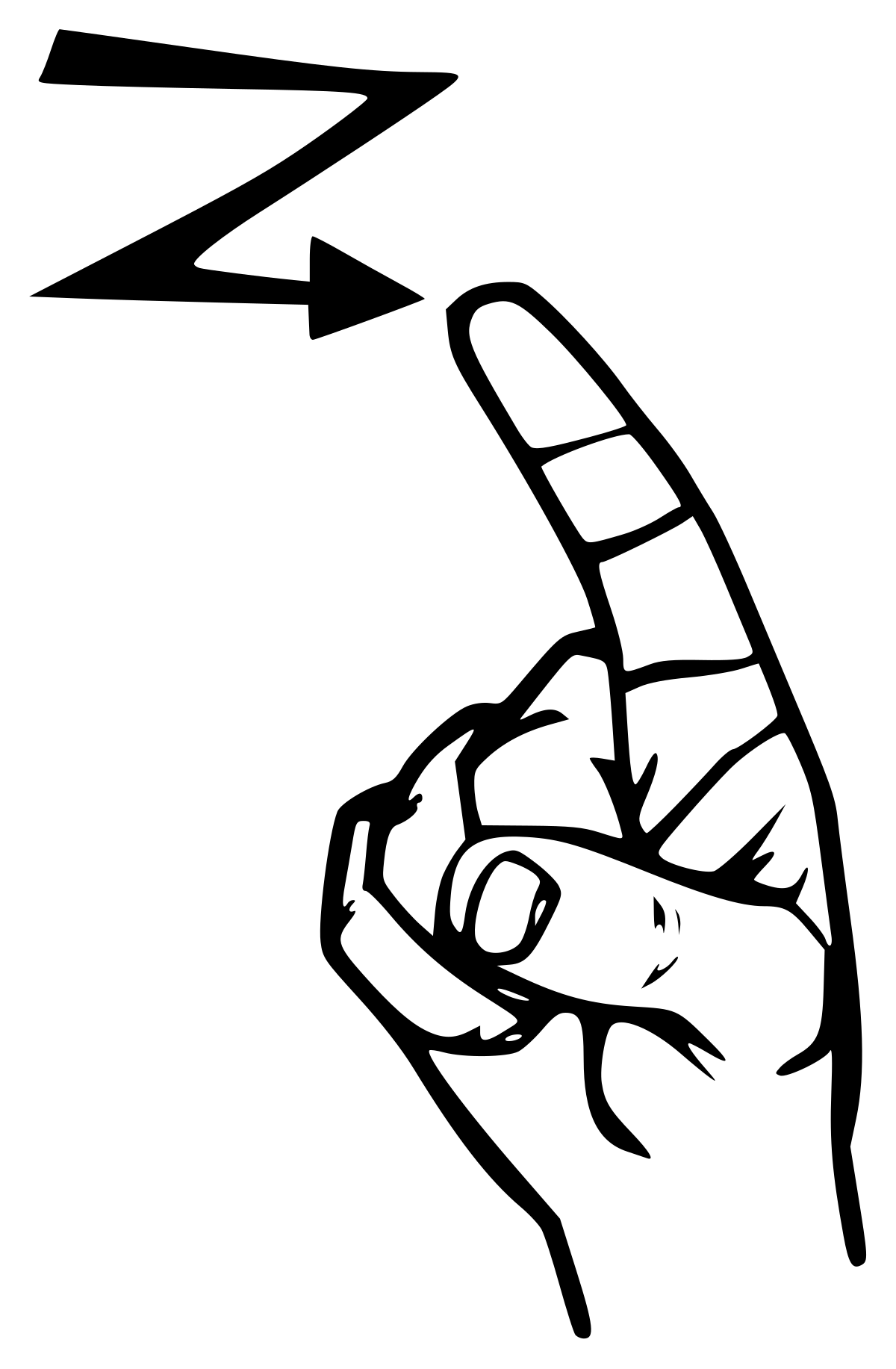 Model 2: ResNet50
50 layer model CNN
Deep learning
Larger and more complex than Model 1 CNN
Residual network mapping to overcome Vanishing Gradient problem
Pre-trained on ImageNet
Transfer learning
ImageNet: 1 million images, 1000 categories
(Digits differed after the 7th decimal place)
Translation: 8
Model 3: InceptionV3
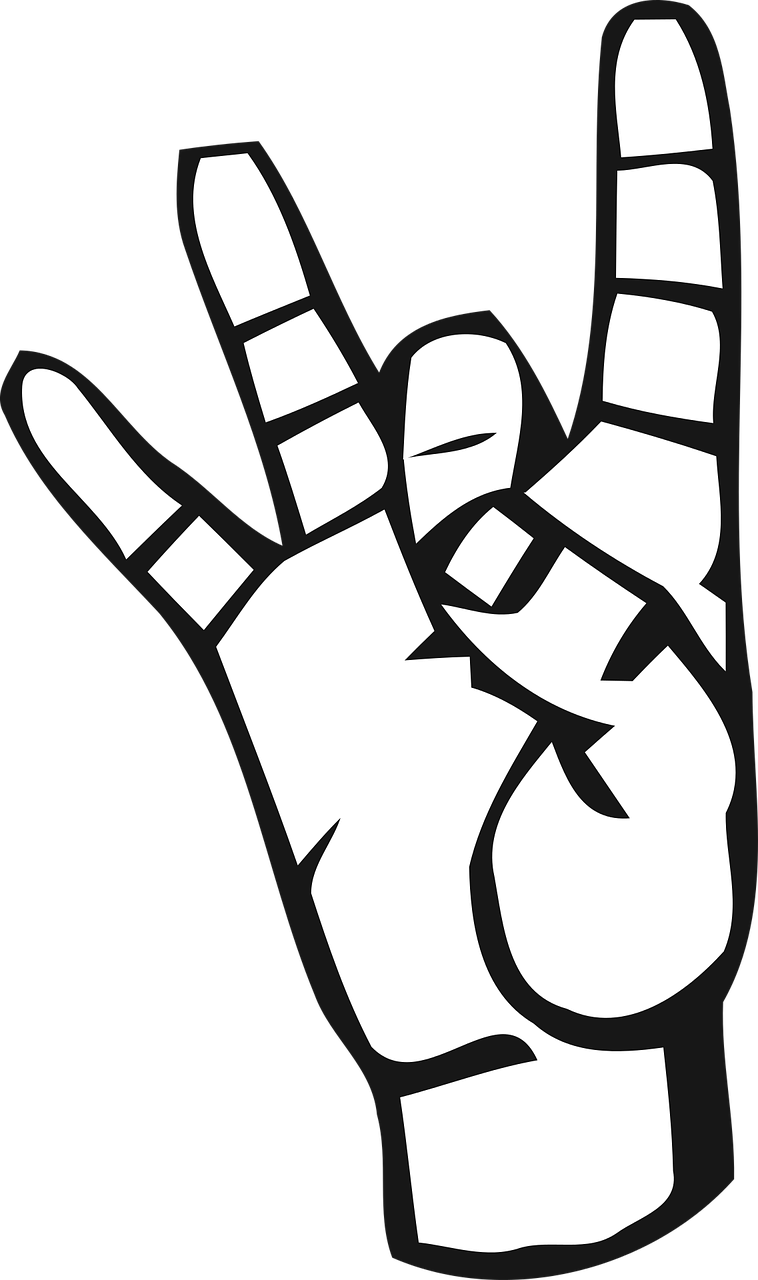 Another deep CNN
Focus on being more computationally efficient
Allows for a deeper network without increasing number of parameters
“Under 25 million” vs. “60 million”
(We found this to be the opposite when training, compared to our other models)
Pre-trained ImageNet
Transfer learning
ImageNet: 1 million images, 1000 categories
Model 4: YoloV3
Uses bounding boxes
You Only Look Once
Good speed for real-time detection
Found another dataset, with labels
Good for objects in context
Pre-trained on Darknet weights
Version and Dependency issues
Performance was not as good as previous models
Eventually decided to focus on the other models and deployment
Translation: 9
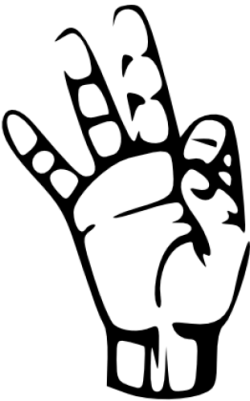 Deployment: Website
Upload a cropped picture of hand and model will predict and give probability of sign
Demo
Drawbacks
Great performance on test data
Our uploaded pictures causes performance to drop
Messy background
Orientation of hand
Translation: 0
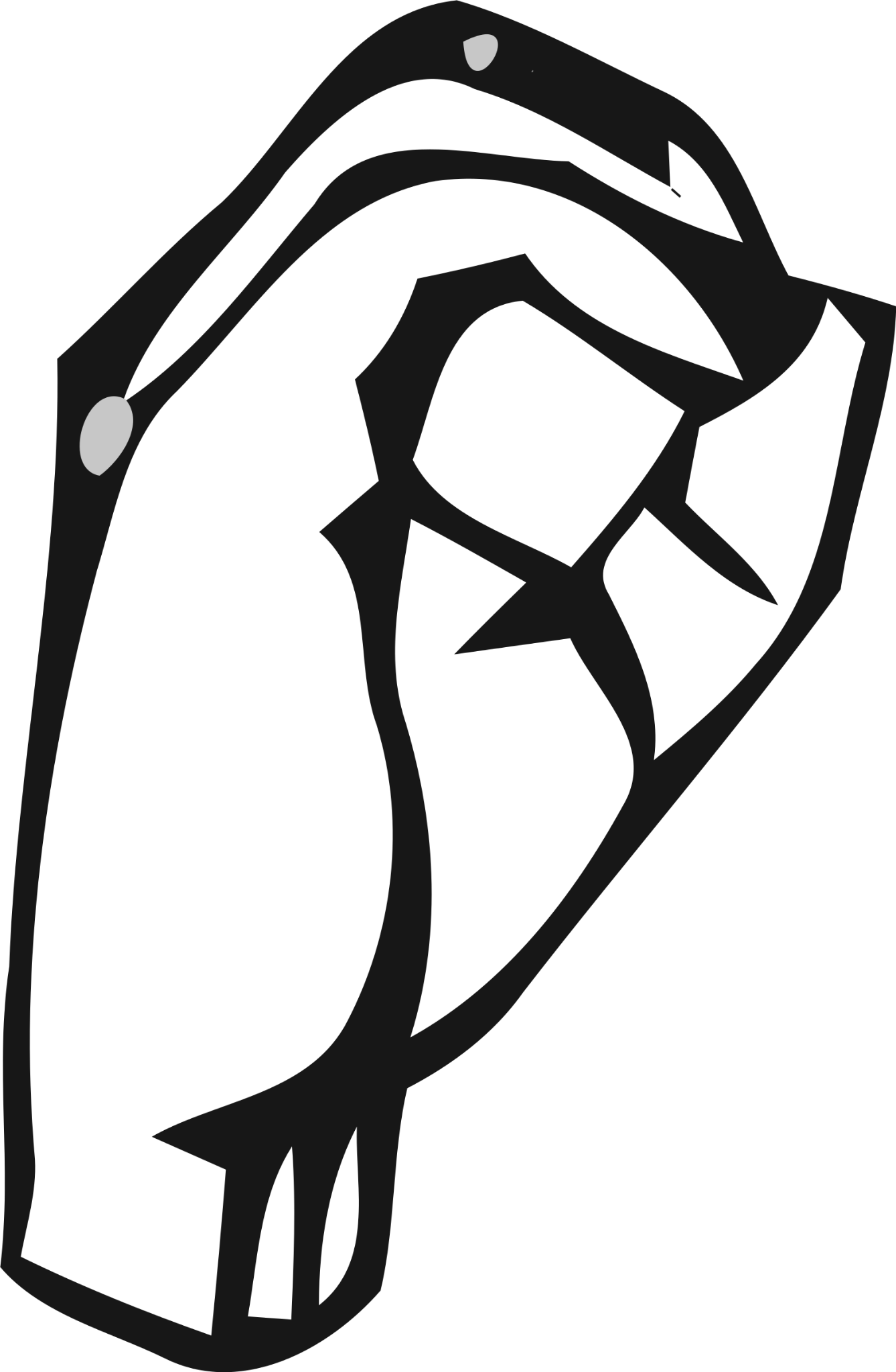 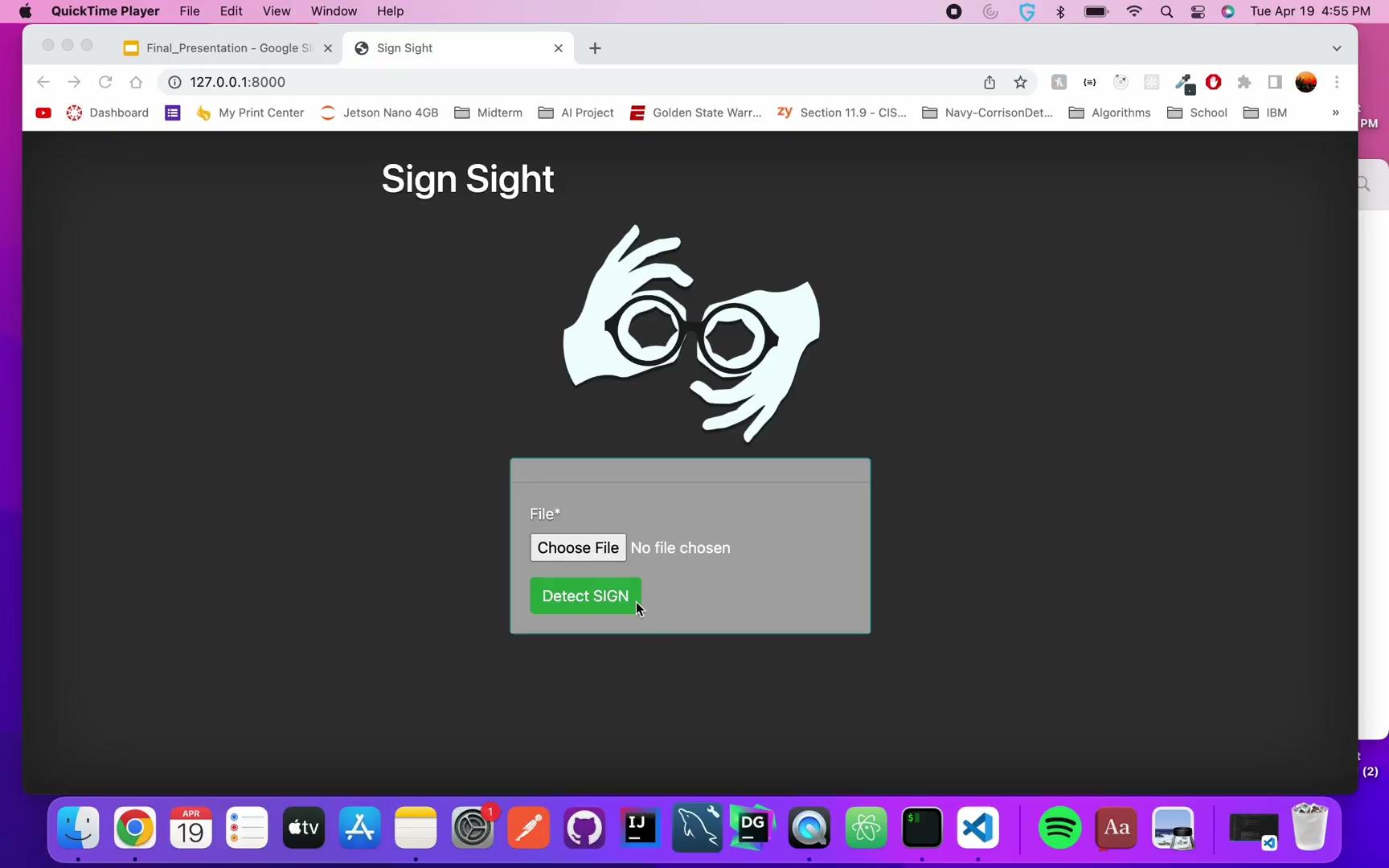 Deployment: Real-Time Camera Input
Use camera input to capture gestures and predict in real-time
Original version
Low accuracy due to noise in input background
Training data was “too clean” for use in context
Modified version
Limit input to a box to make input more like training data
Hand must still be close to camera
Produced better results
Still needs blank background for more stable results
Demo
Translation: T
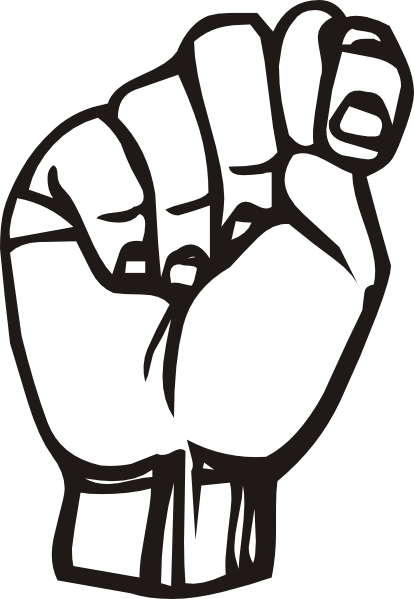 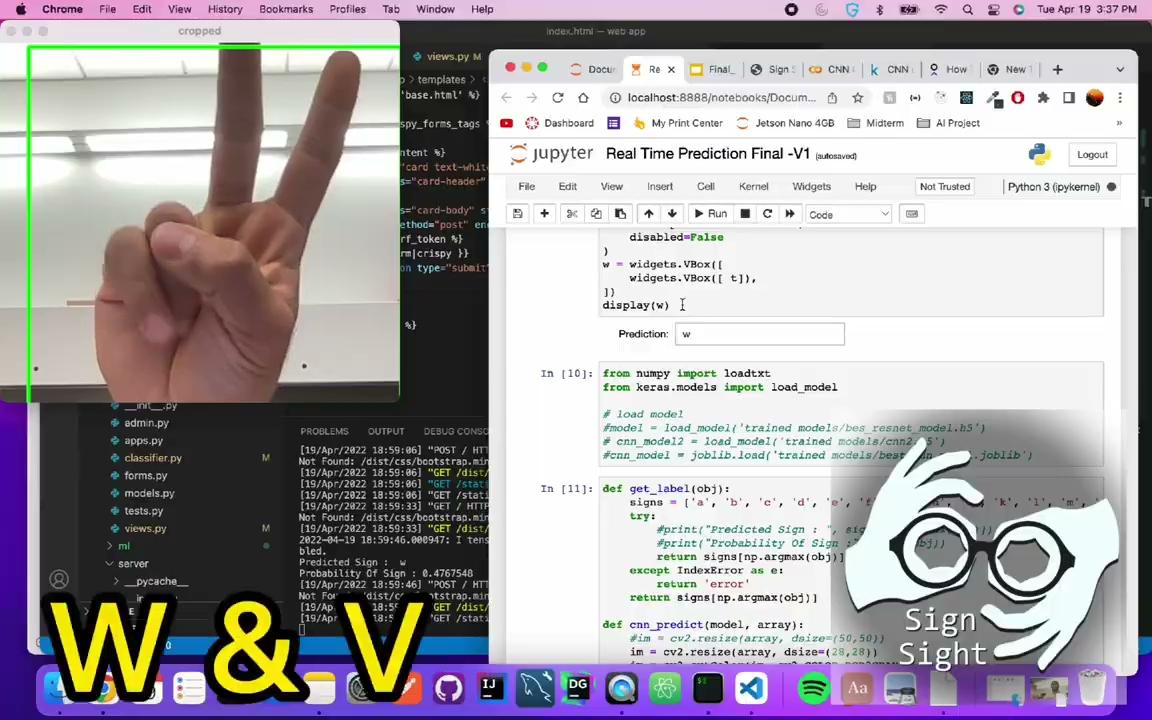 Clean data vs. Real-time input
Further analysis of model errors
Gathering more data
“In context” of deployment usage
Need for expert in domain knowledge
Future steps
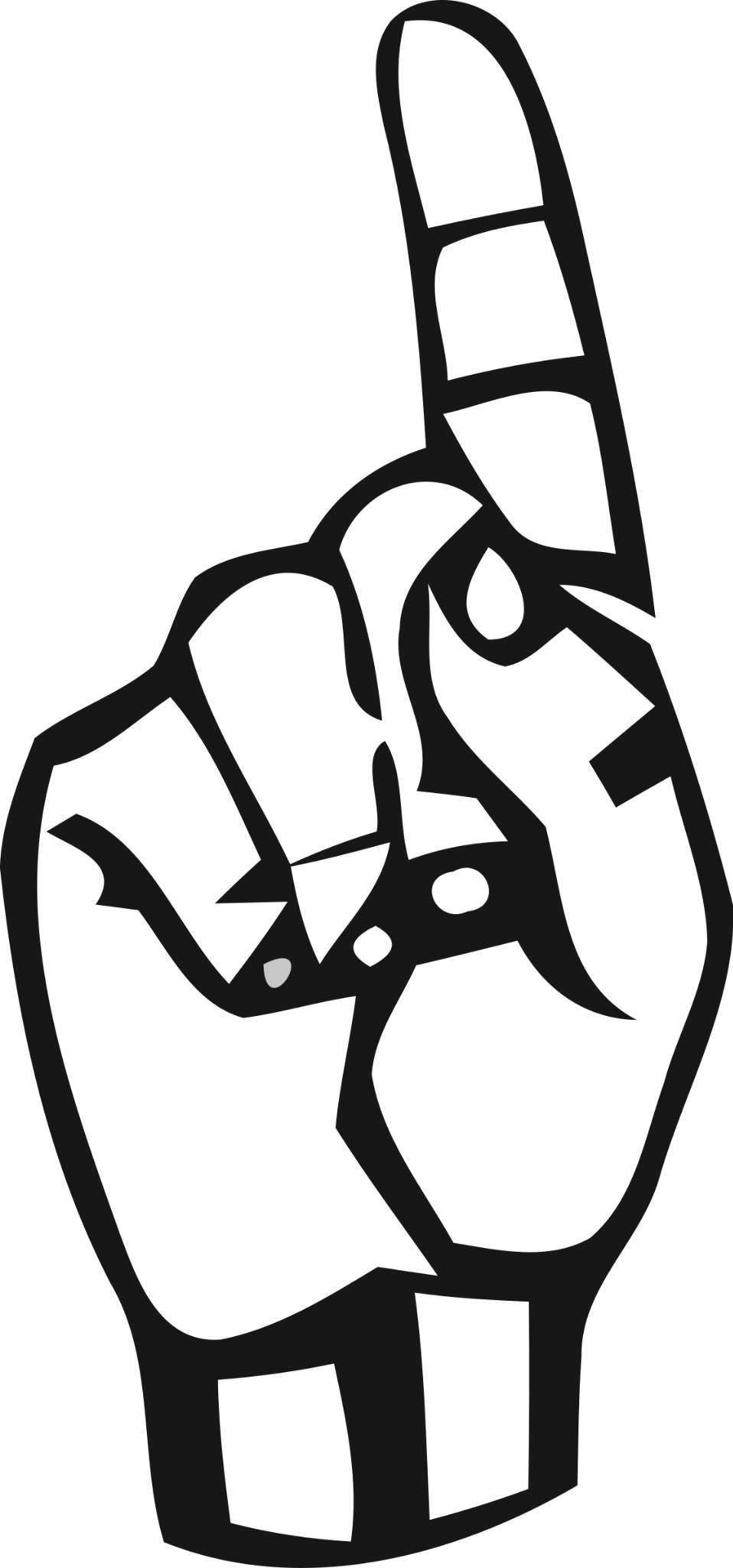 Translation: 1
References
https://www.aaai.org/Papers/Symposia/Fall/1996/FS-96-05/FS96-05-017.pdf
https://link.springer.com/content/pdf/10.1007/978-3-319-16178-5_40.pdf
https://www.nidcd.nih.gov/health/american-sign-language
https://www.hrw.org/news/2018/09/23/sign-language-key-deaf-peoples-rights#:~:text=Lack%20of%20awareness%20of%20sign,services%20mandated%20to%20assist%20them
https://dsq-sds.org/article/view/316/380#:~:text=It%20is%20more%20common%20for,deaf%20youths%20integration%20into%20society.
https://www.bu.edu/sph/news/articles/2018/healthcare-language-barriers-affect-deaf-people-too/